Figure 2. Latency versus age regression, stimulus condition, and hemispheric means for each case. Age-matched controls ...
Cereb Cortex, Volume 26, Issue 5, May 2016, Pages 1957–1964, https://doi.org/10.1093/cercor/bhv008
The content of this slide may be subject to copyright: please see the slide notes for details.
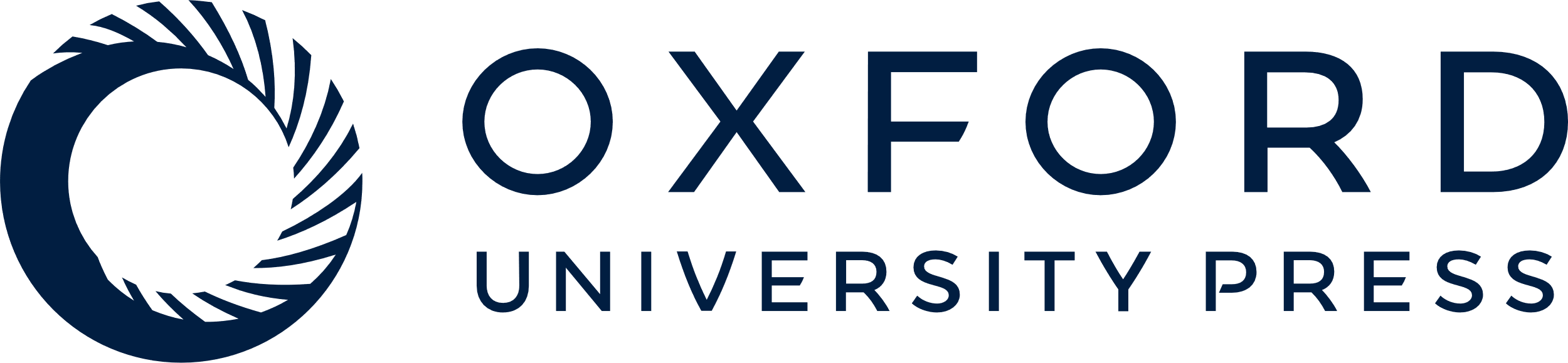 [Speaker Notes: Figure 2. Latency versus age regression, stimulus condition, and hemispheric means for each case. Age-matched controls are delineated in gray circles with a solid outline, 16p11.2 deletion carriers by orange triangles with a dashed outline, and 16p11.2 duplication carriers by light blue squares with a dotted outline. (a) For all 3 cases, there is an inverse relationship between M100 latency (across stimulus conditions and hemispheres) and age, with the slopes between the cases not significantly different (F2, 93 = 1.197, P = 0.307). (b) M100 latency for each case and stimulus condition. For each stimulus condition, 16p11.2 deletion carriers exhibit a delay in M100 latency relative to age-matched controls, whereas 16p11.2 duplication carrier latencies are not significantly different. (c) As with the mean M100 latencies in (a) and for each stimulus condition (b), similar patterns of M100 latency delay are present in 16p11.2 deletion carriers for each hemisphere.


Unless provided in the caption above, the following copyright applies to the content of this slide: © The Author 2015. Published by Oxford University Press. All rights reserved. For Permissions, please e-mail: journals.permissions@oup.com]